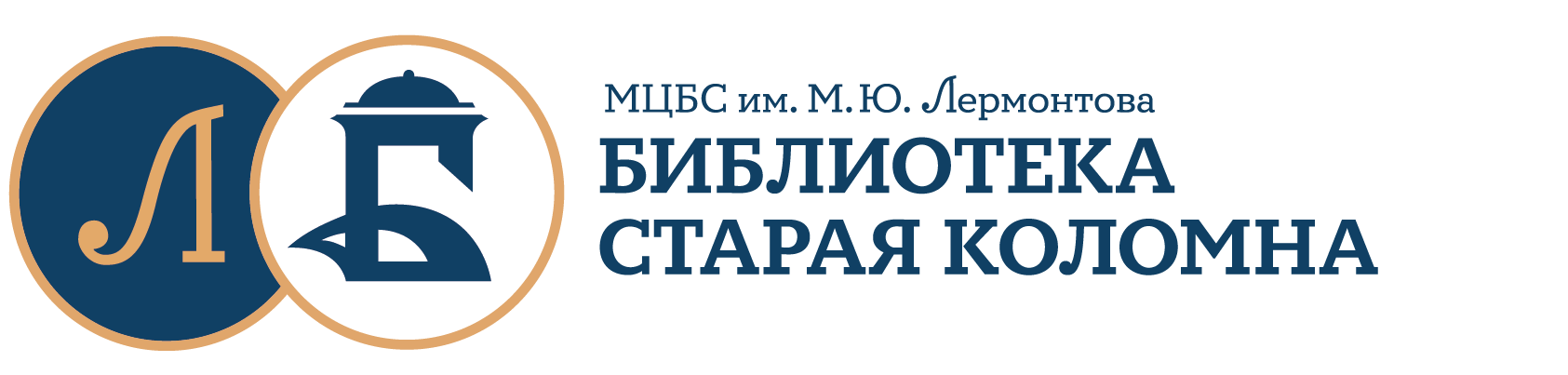 «Библиотека «Старая Коломна»: 22 года в истории санкт-петербурга»
Гаврилина Ольга Николаевна,
главный библиотекарь сектора краеведения
библиотеки «Старая Коломна 
(МЦБС им. М. Ю. Лермонтова)
Библиотека «Старая Коломна» 
(2003-2014)
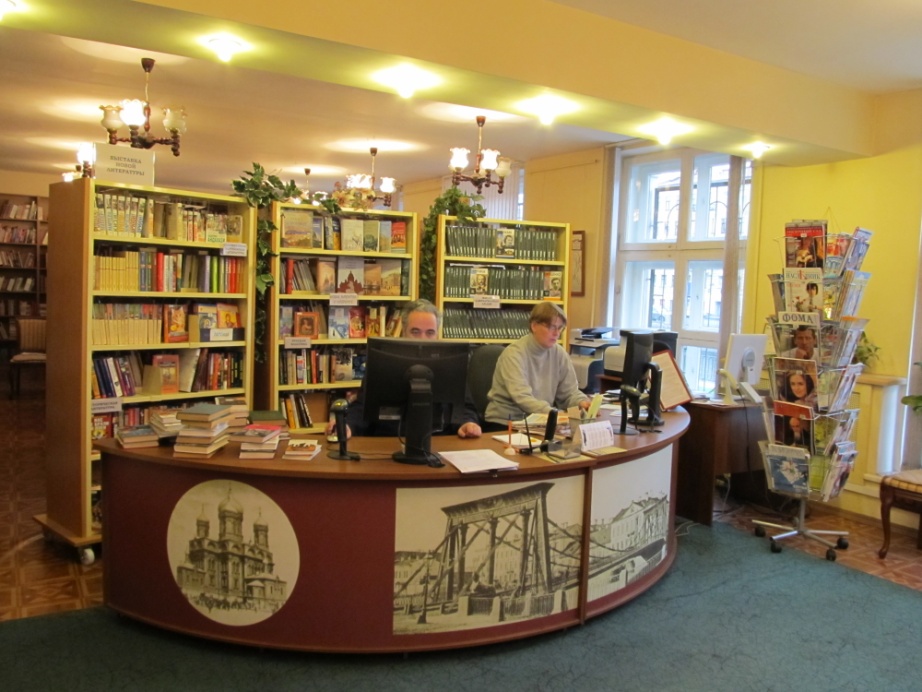 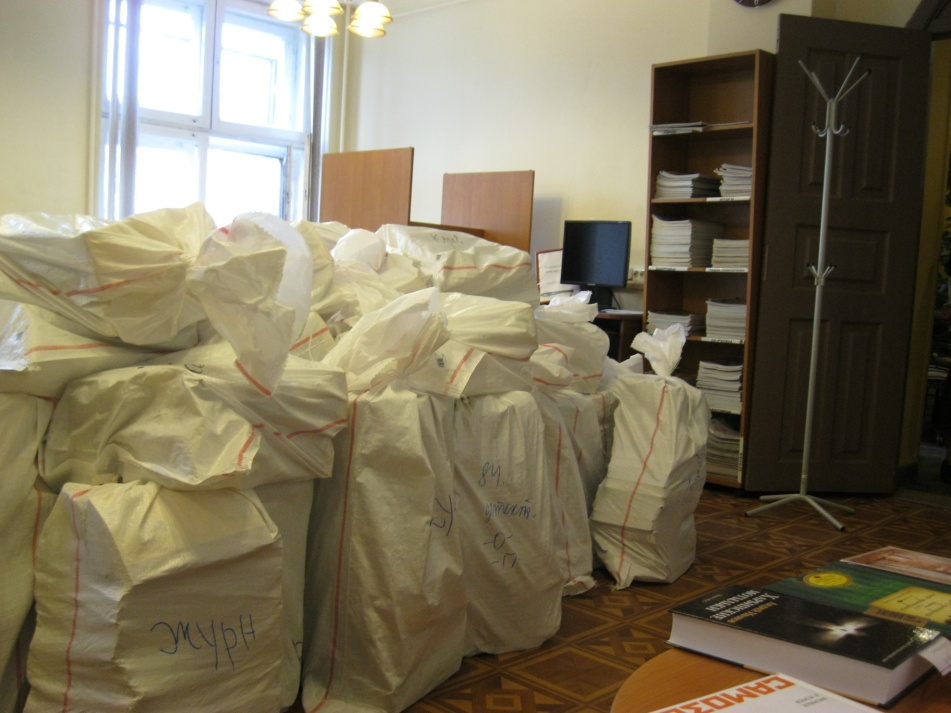 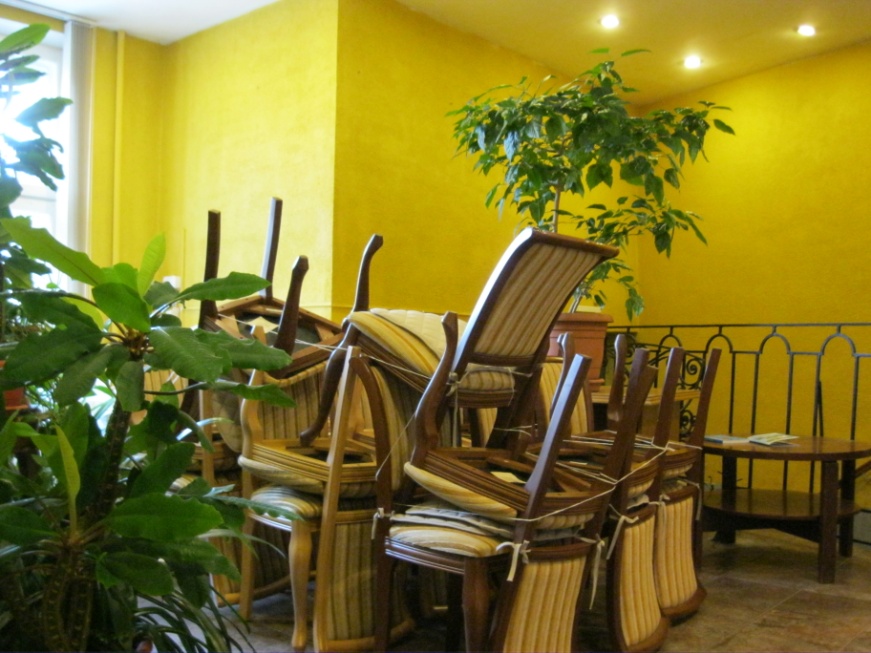 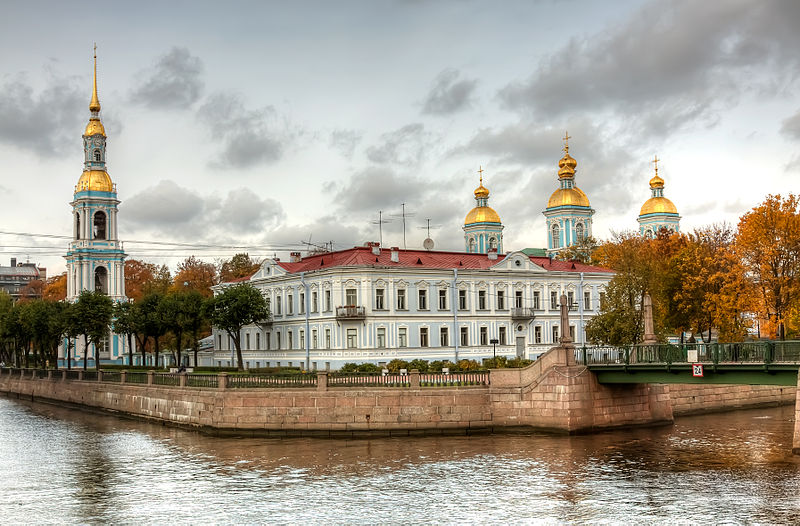 Библиотека 
«Старая Коломна»
на Никольской 
площади
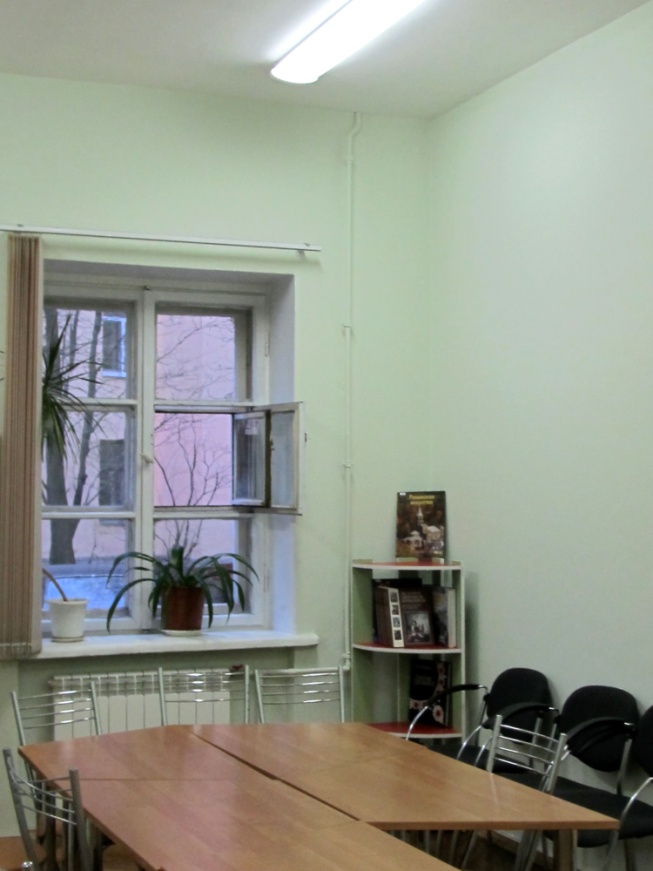 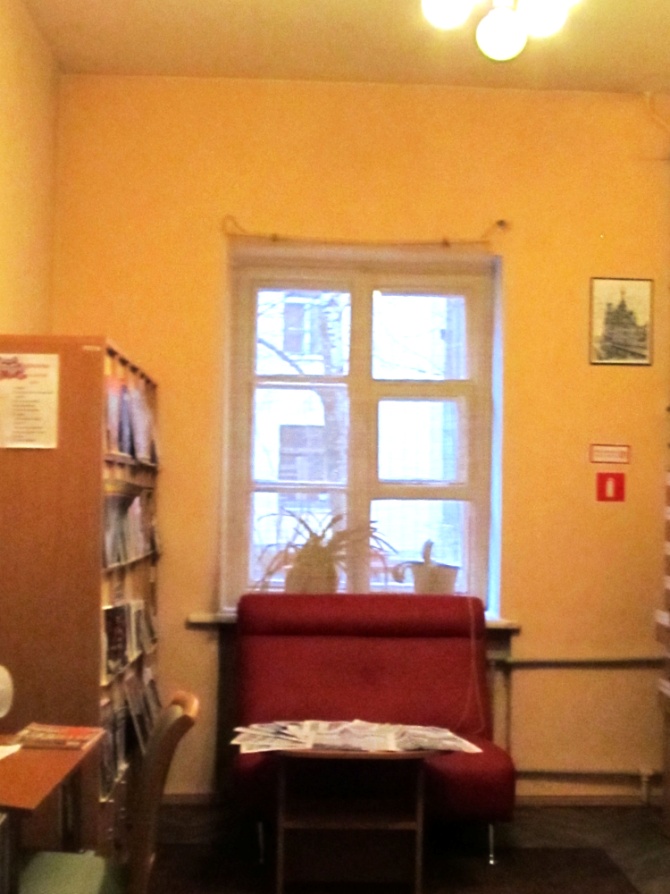 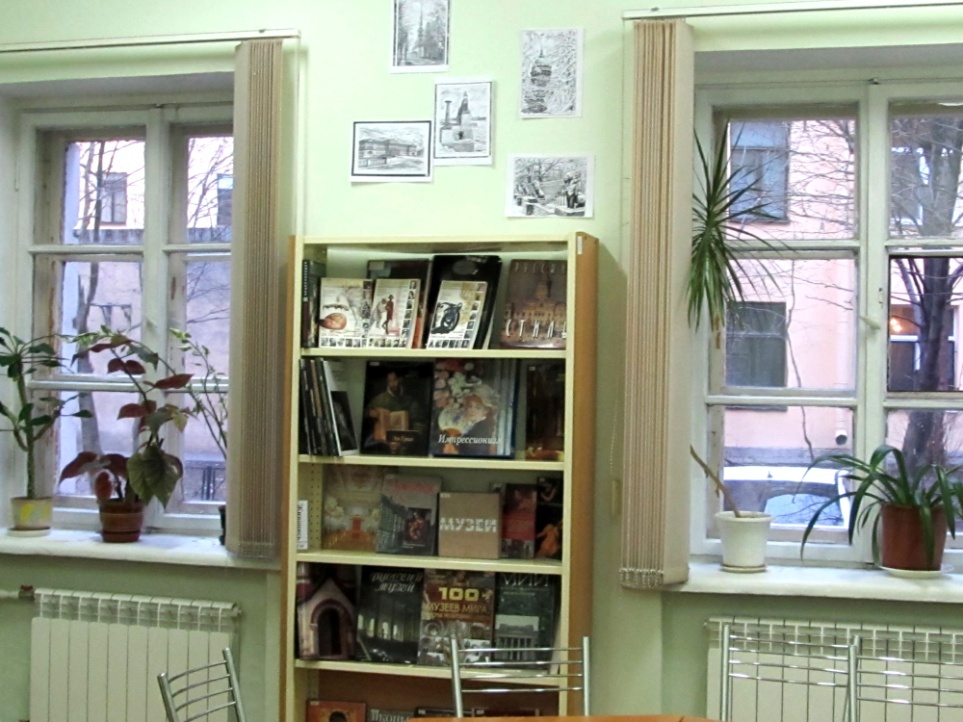 Абонемент
Холл библиотеки
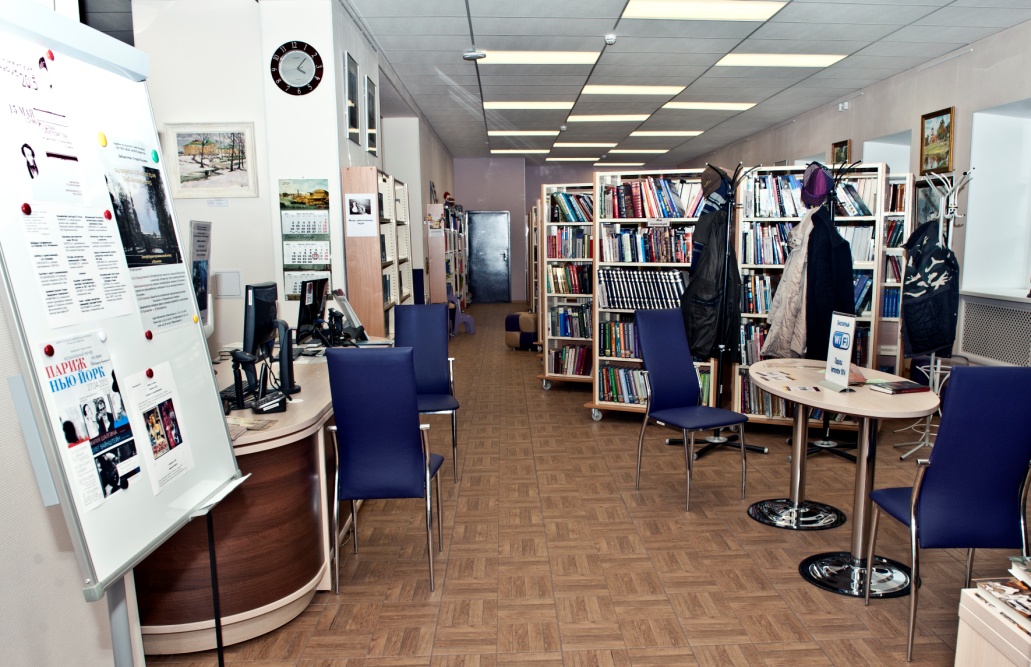 Абонемент
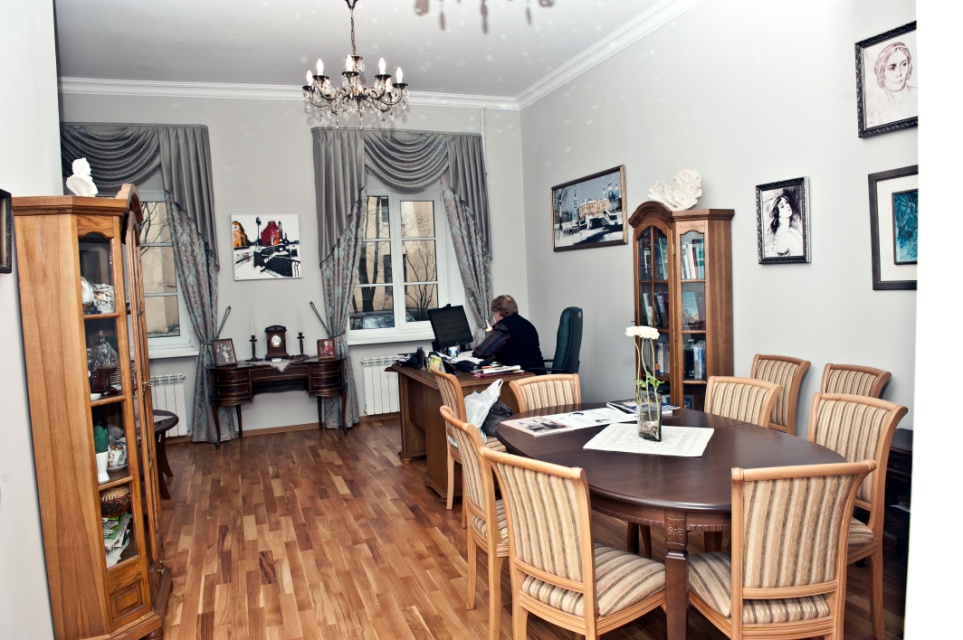 Малая гостиная
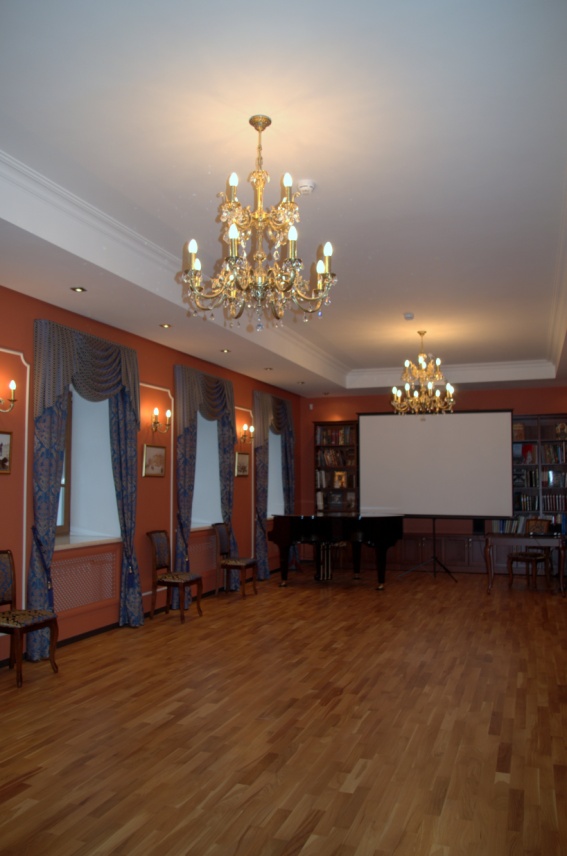 Большая гостиная библиотеки 
«Старая Коломна»
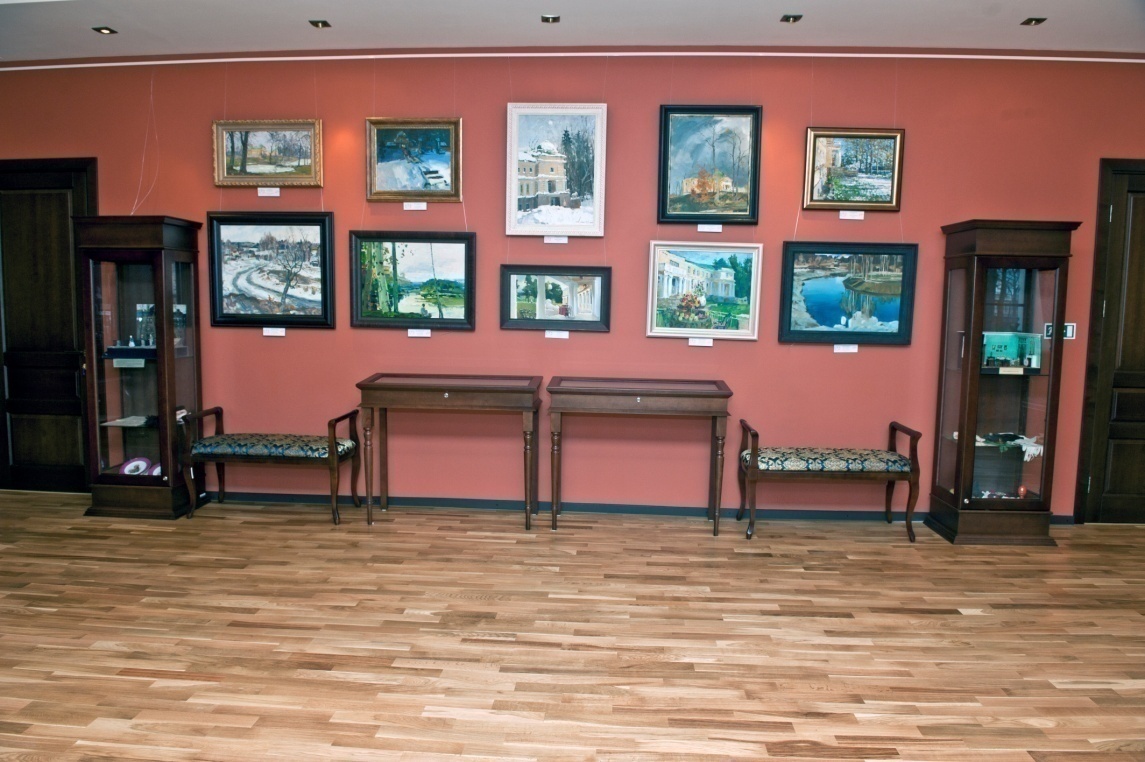 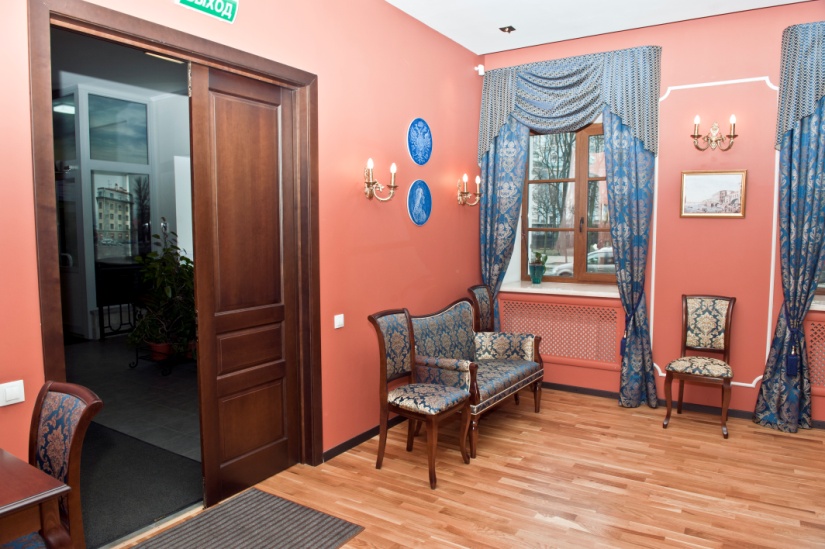 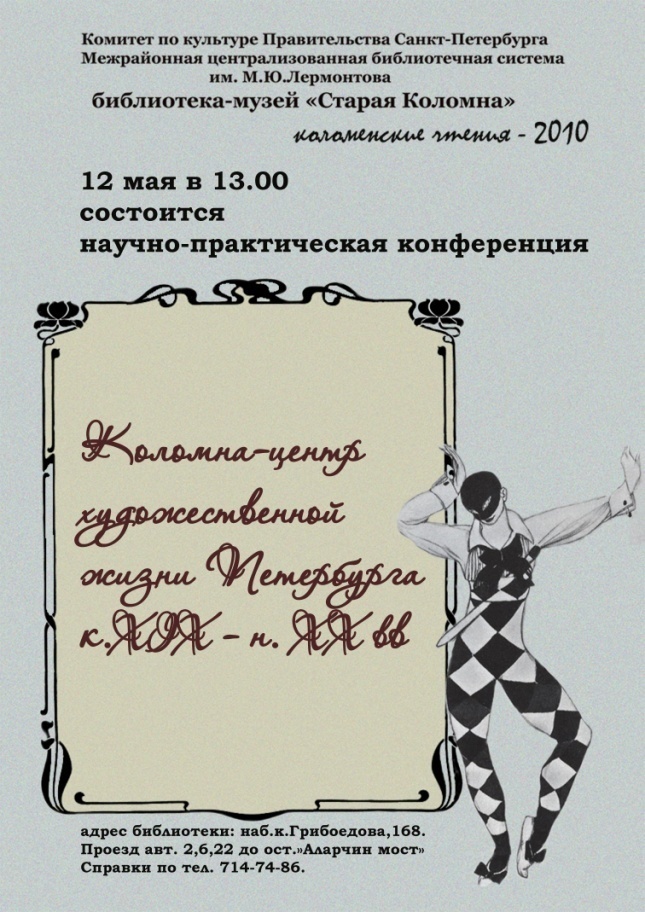 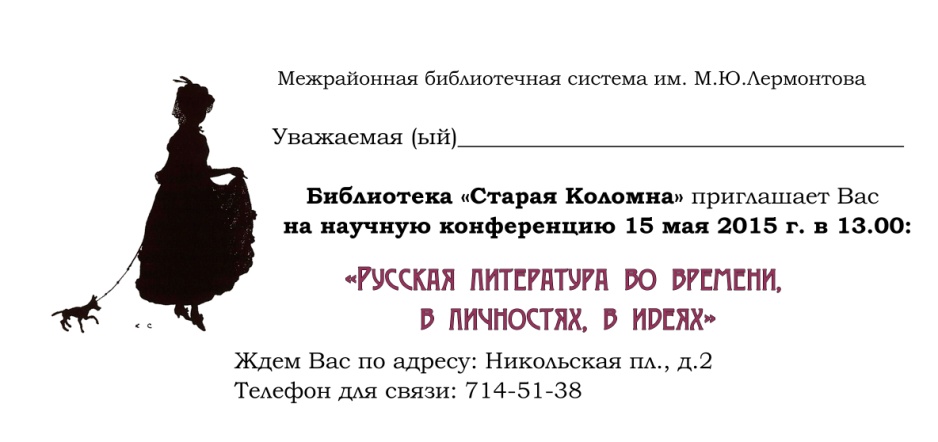 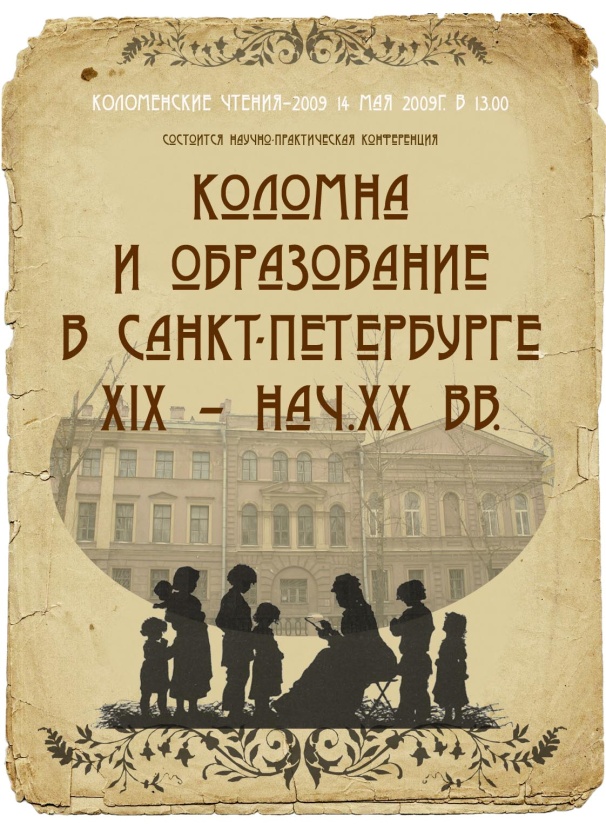 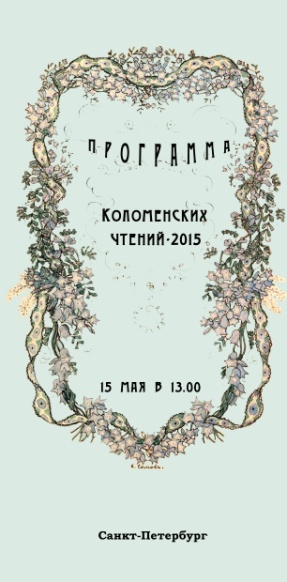 Афиша, программа, пригласительные билеты
«Коломенских чтений»
 разных лет
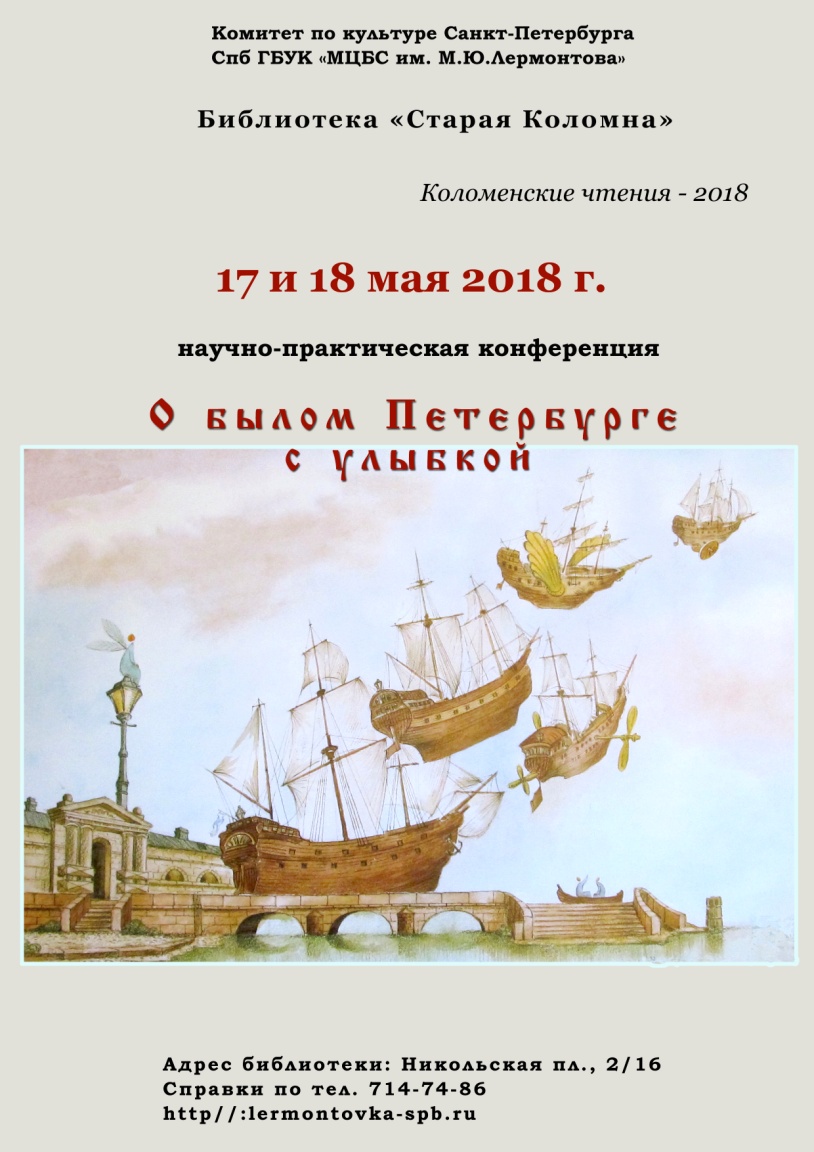 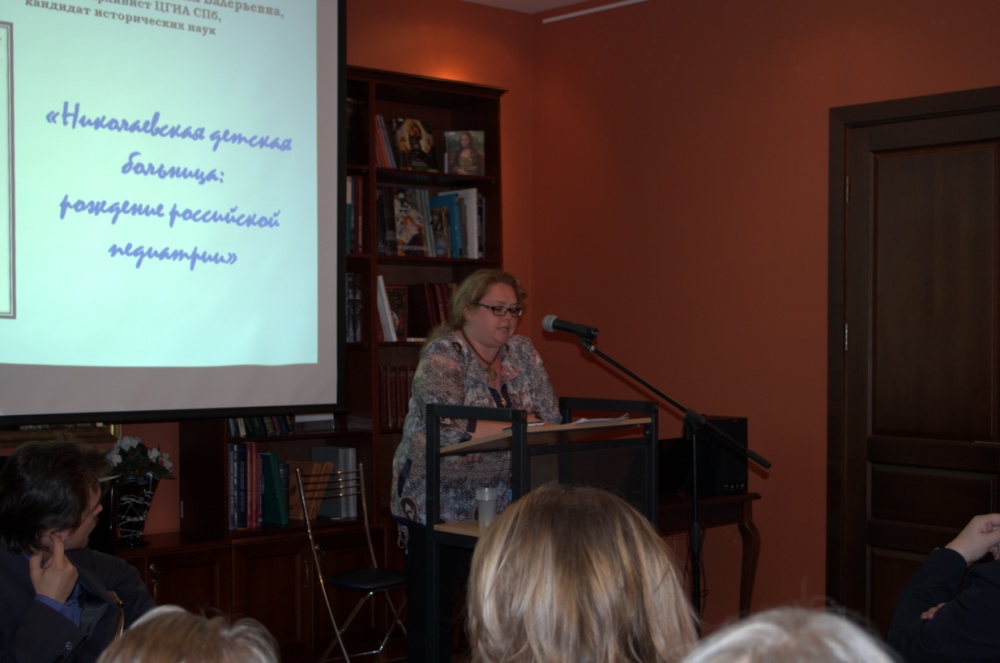 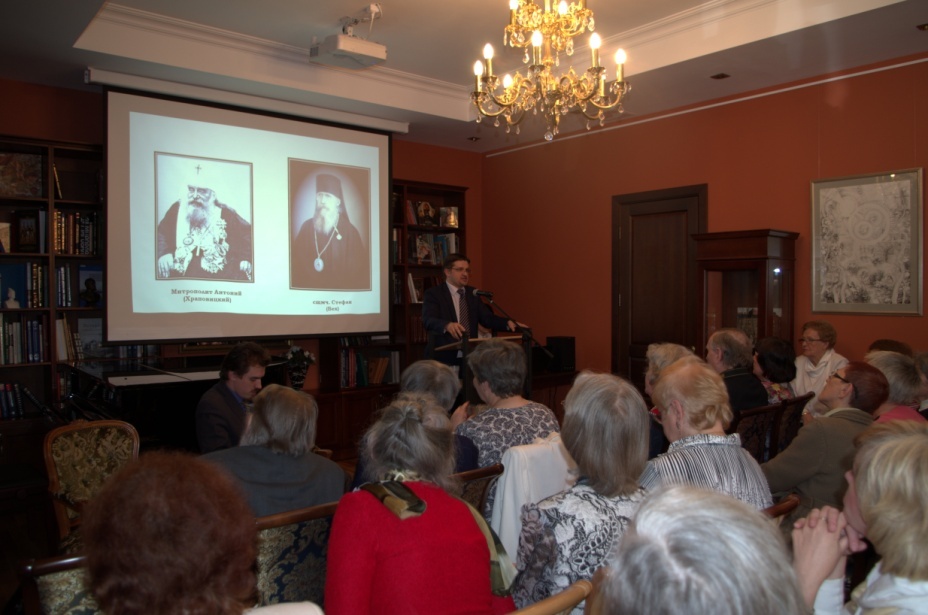 Сборники 
научных 
статей 
«Коломенские 
чтения»
Карты-
путеводители
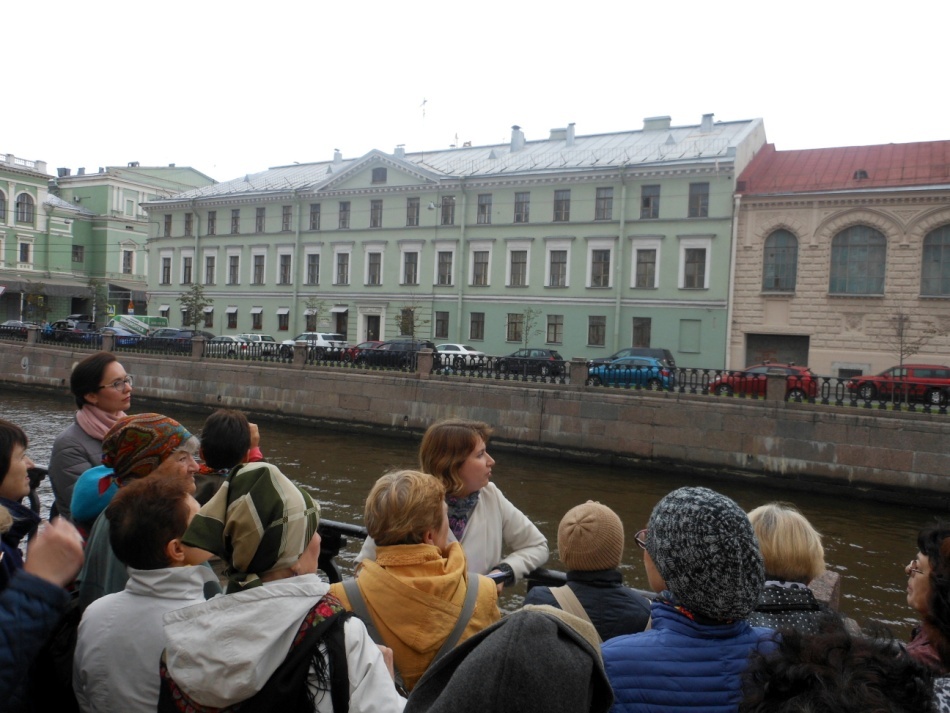 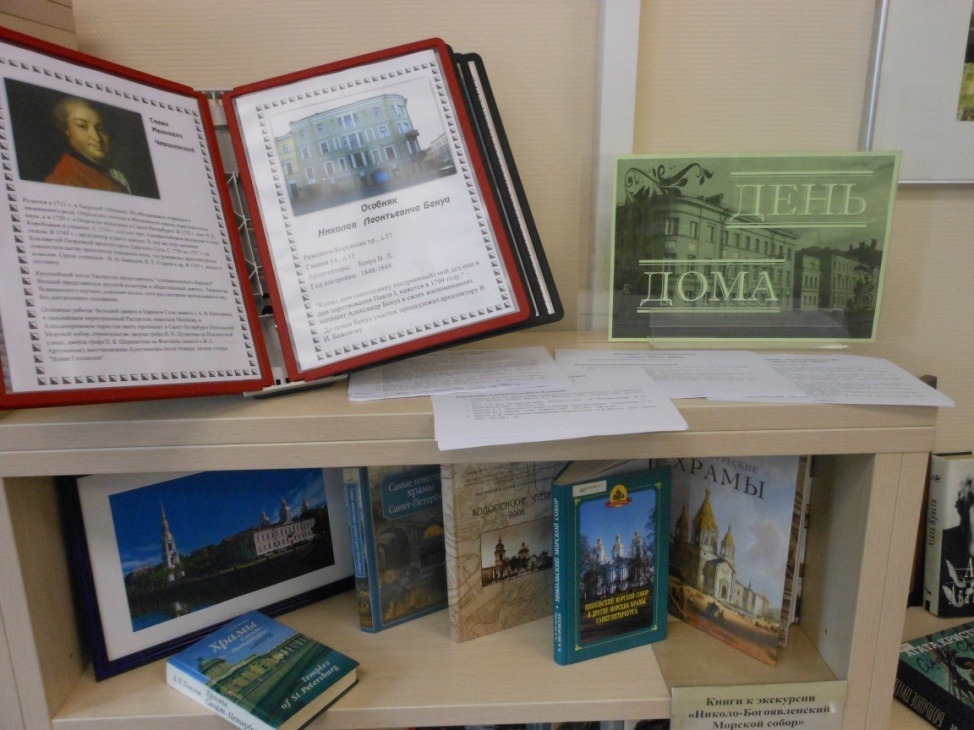 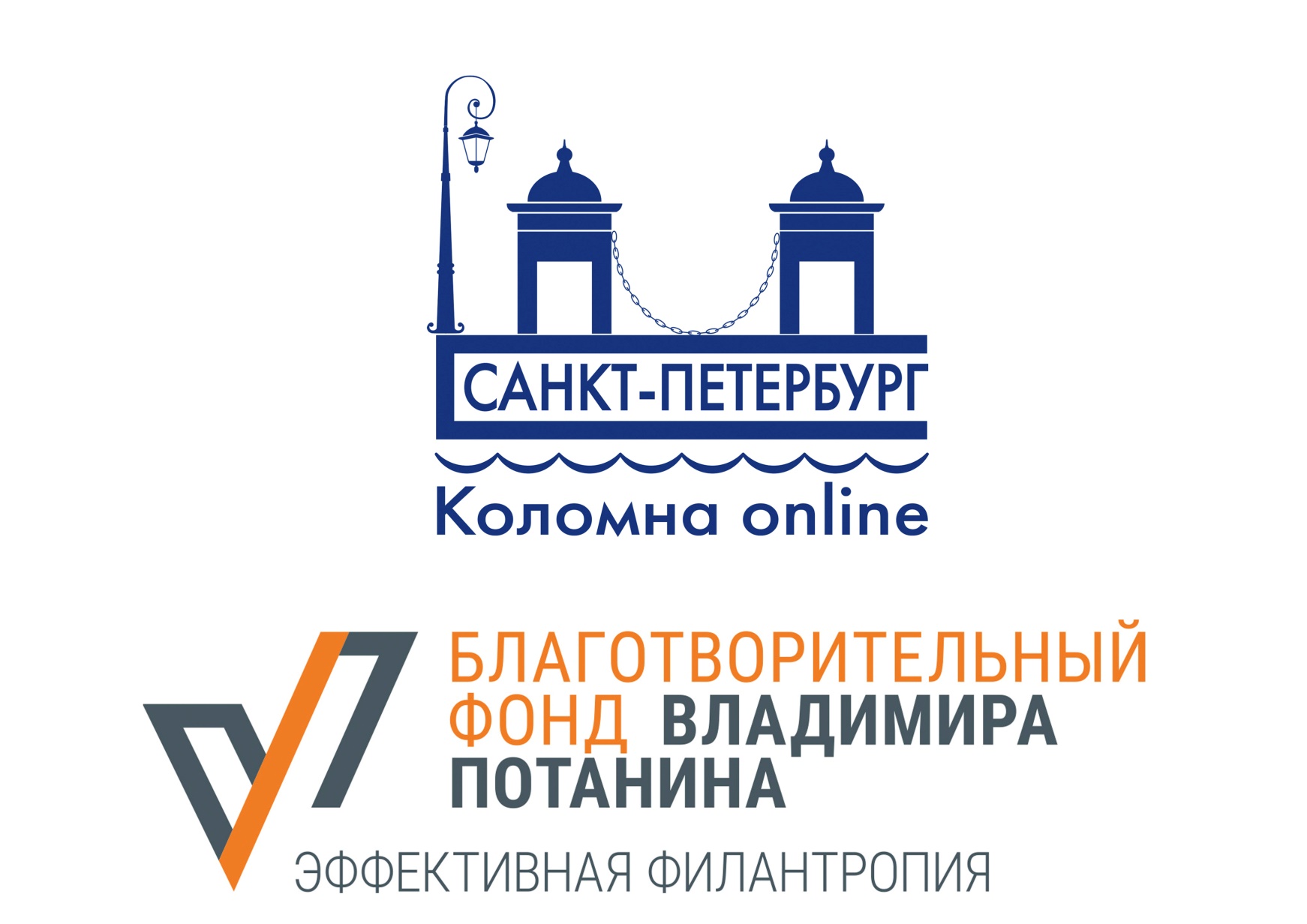 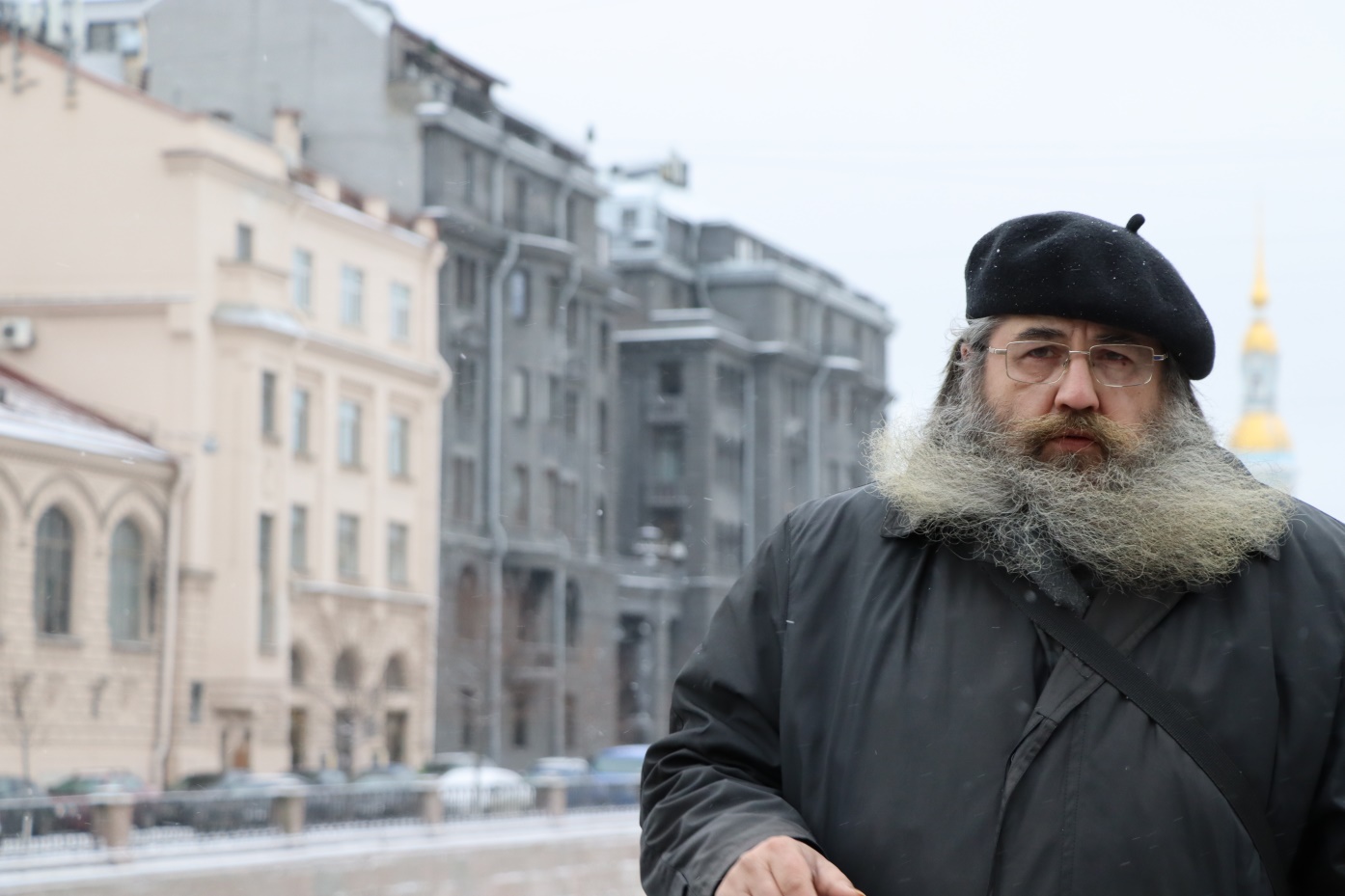 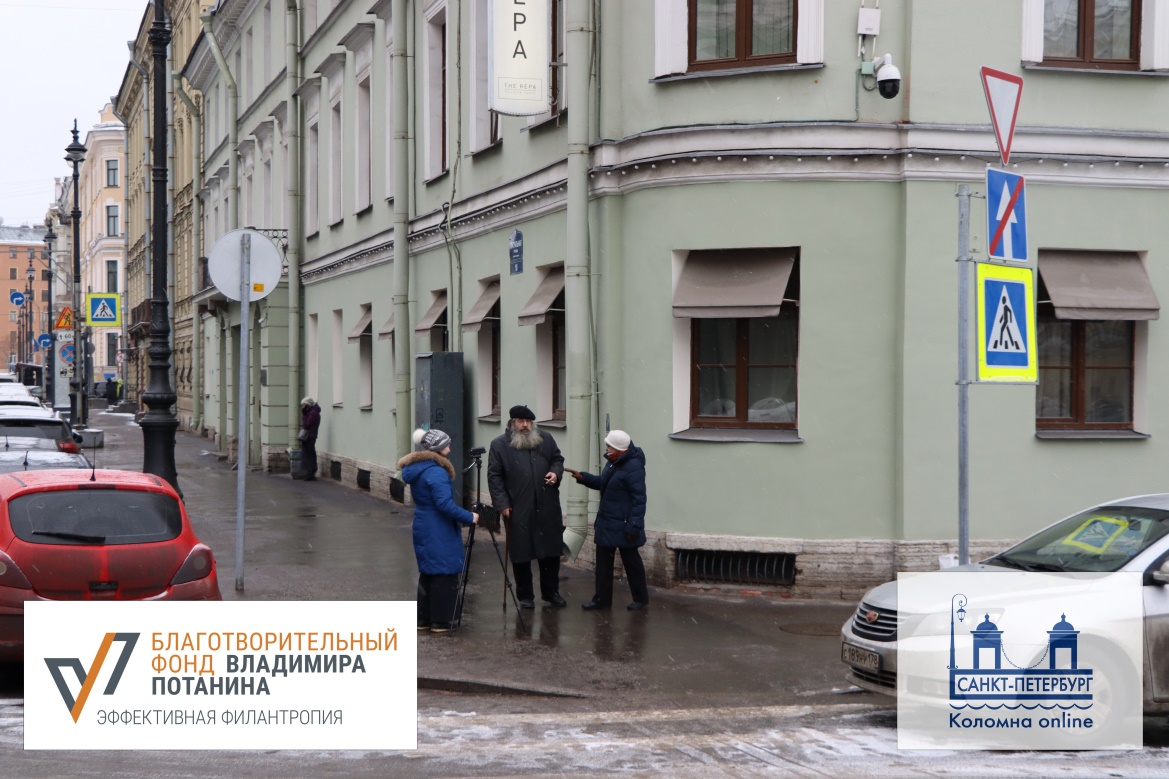 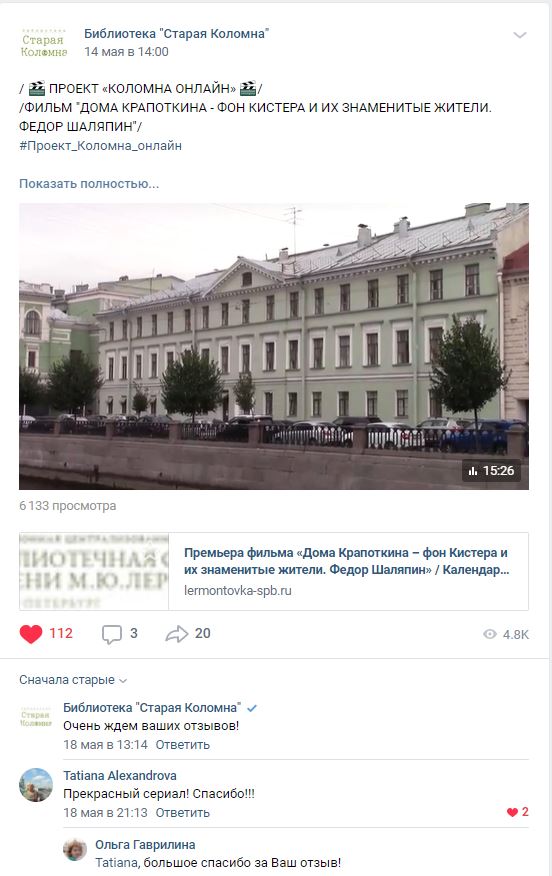 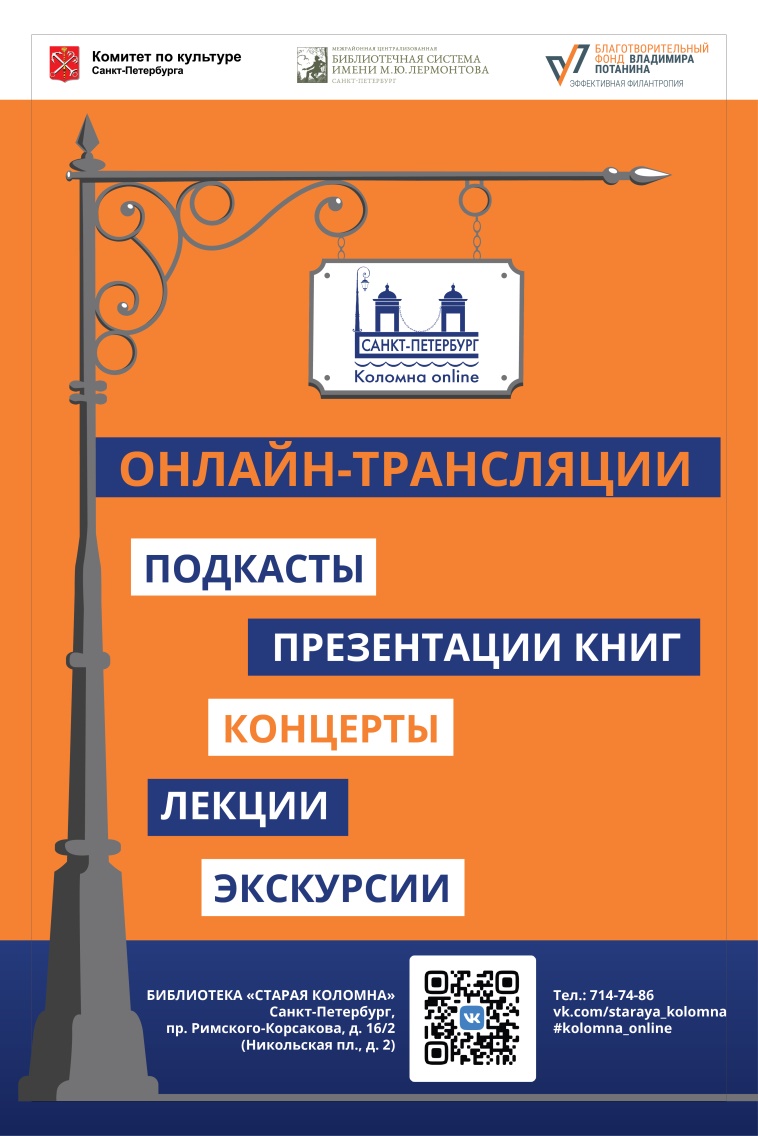 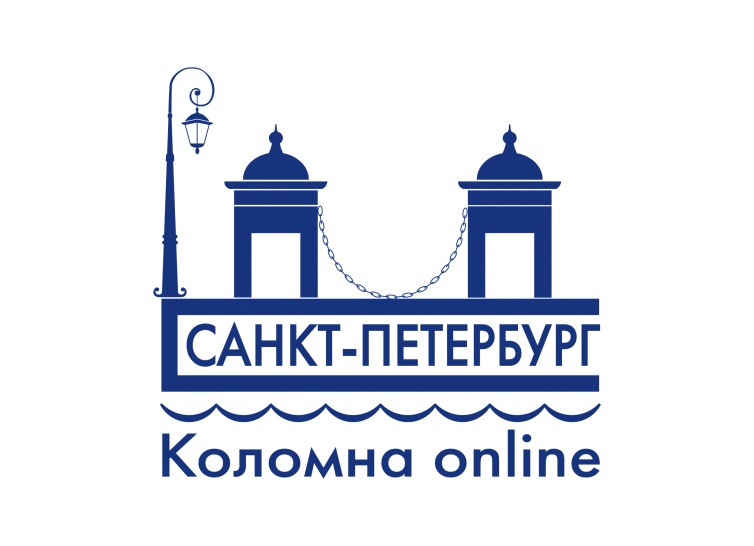 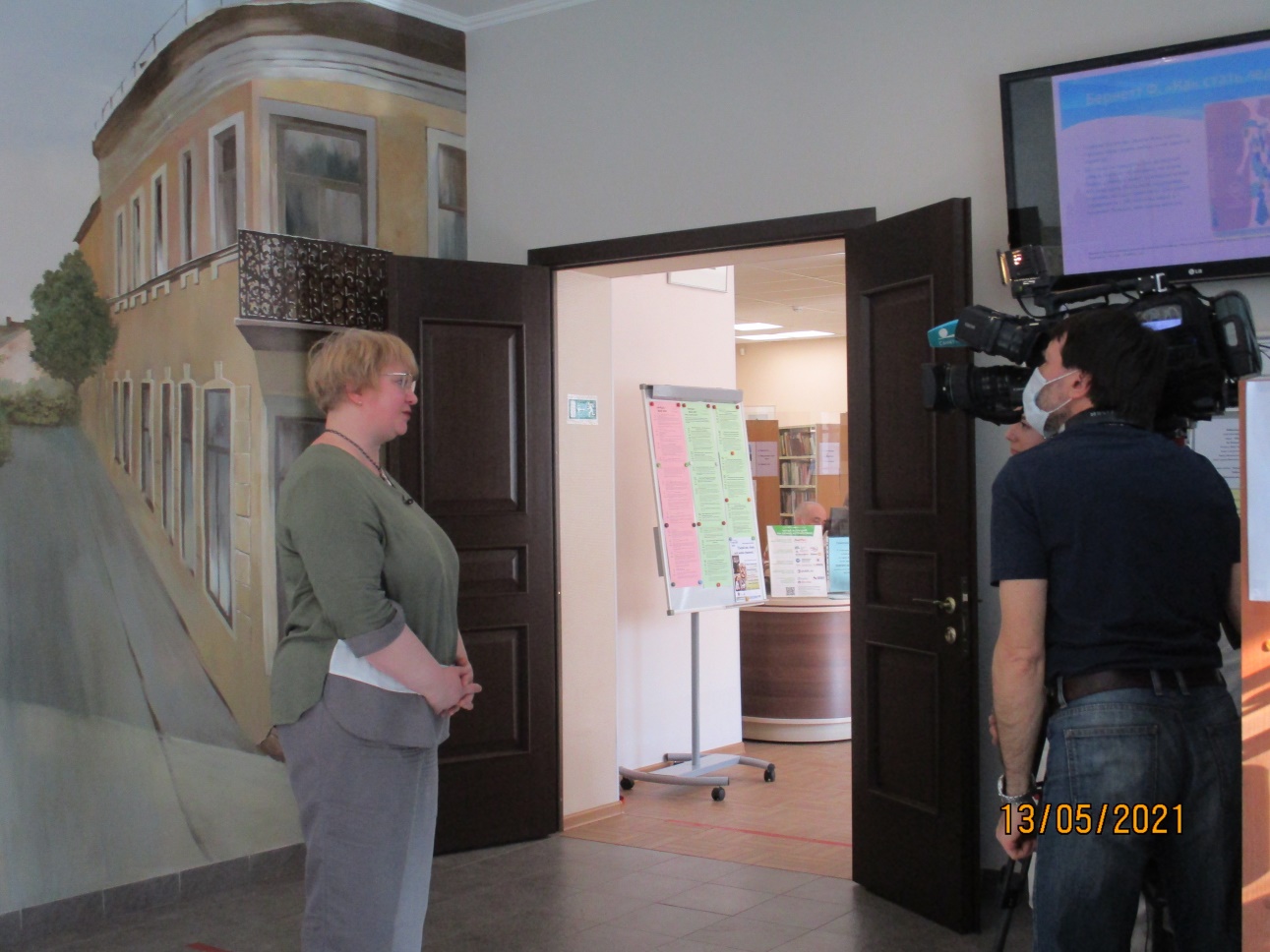 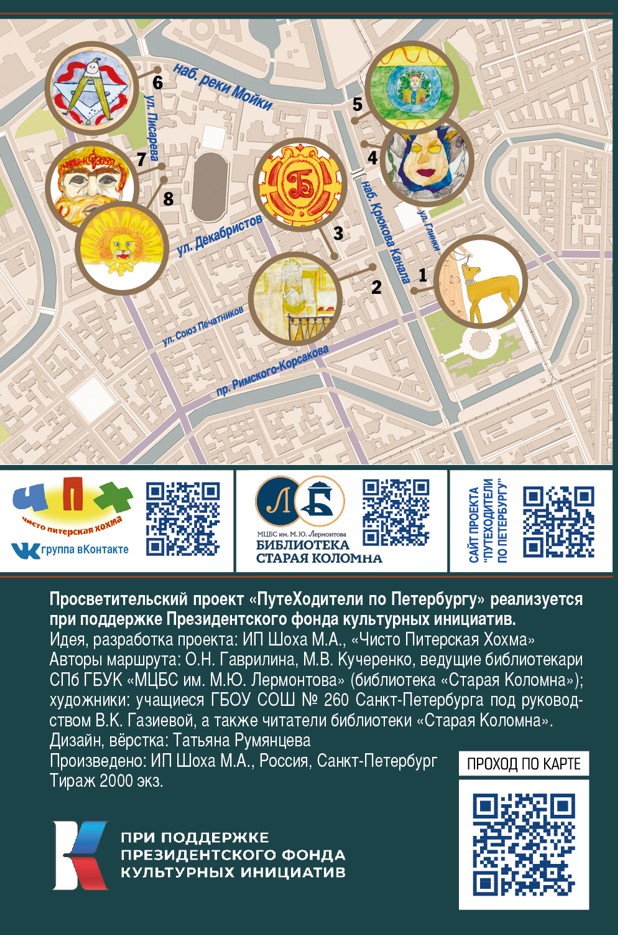 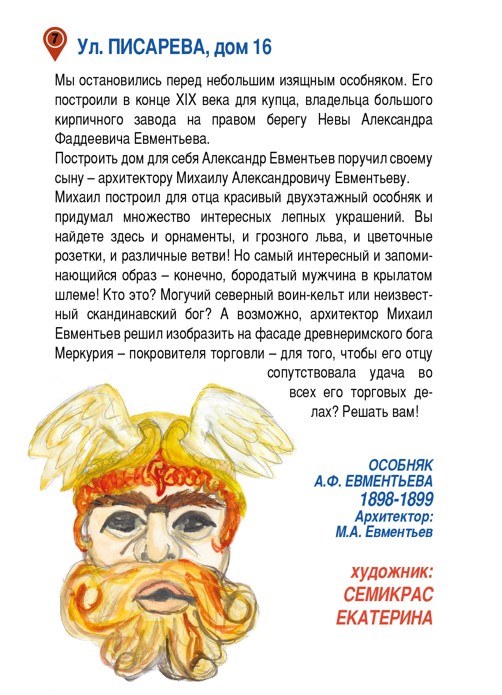 Спасибо за внимание!
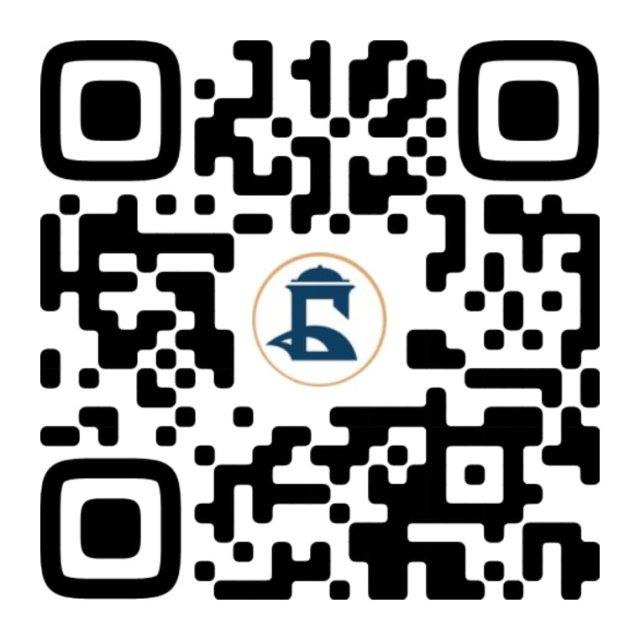 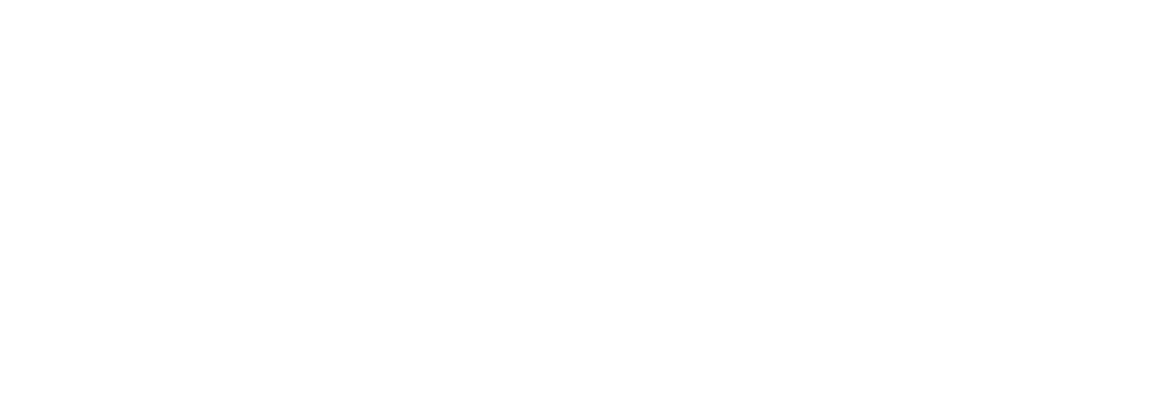